Standardization
Control	
Kaizen Facilitation
Objectives
Understand the need for standardization
Explore different standardization approaches
2
Definition
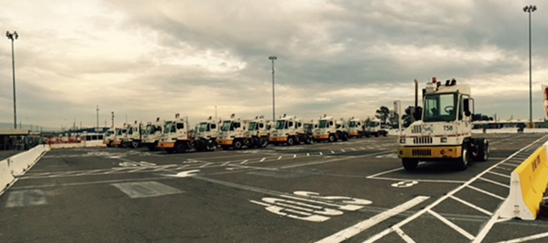 Standardization is the establishment of a uniform process to ensure consistent output
3
Example of Standardization
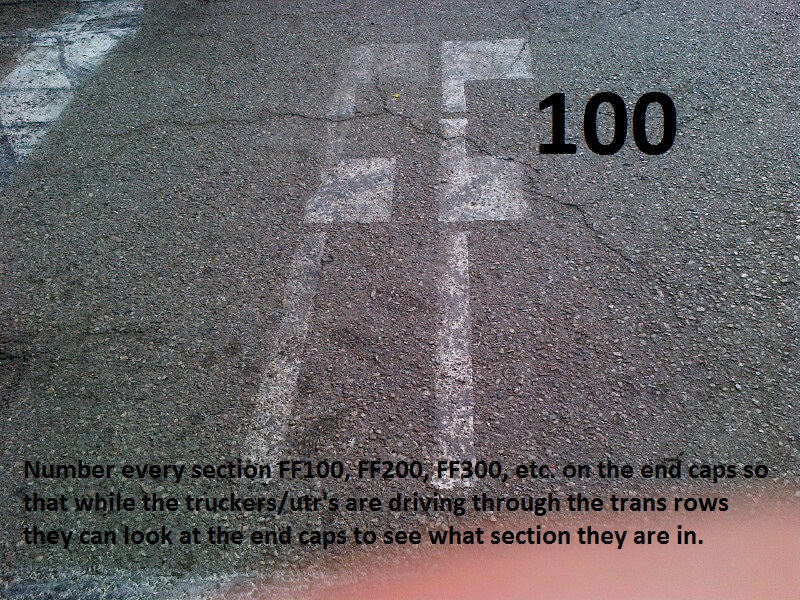 4
Example of Standardization
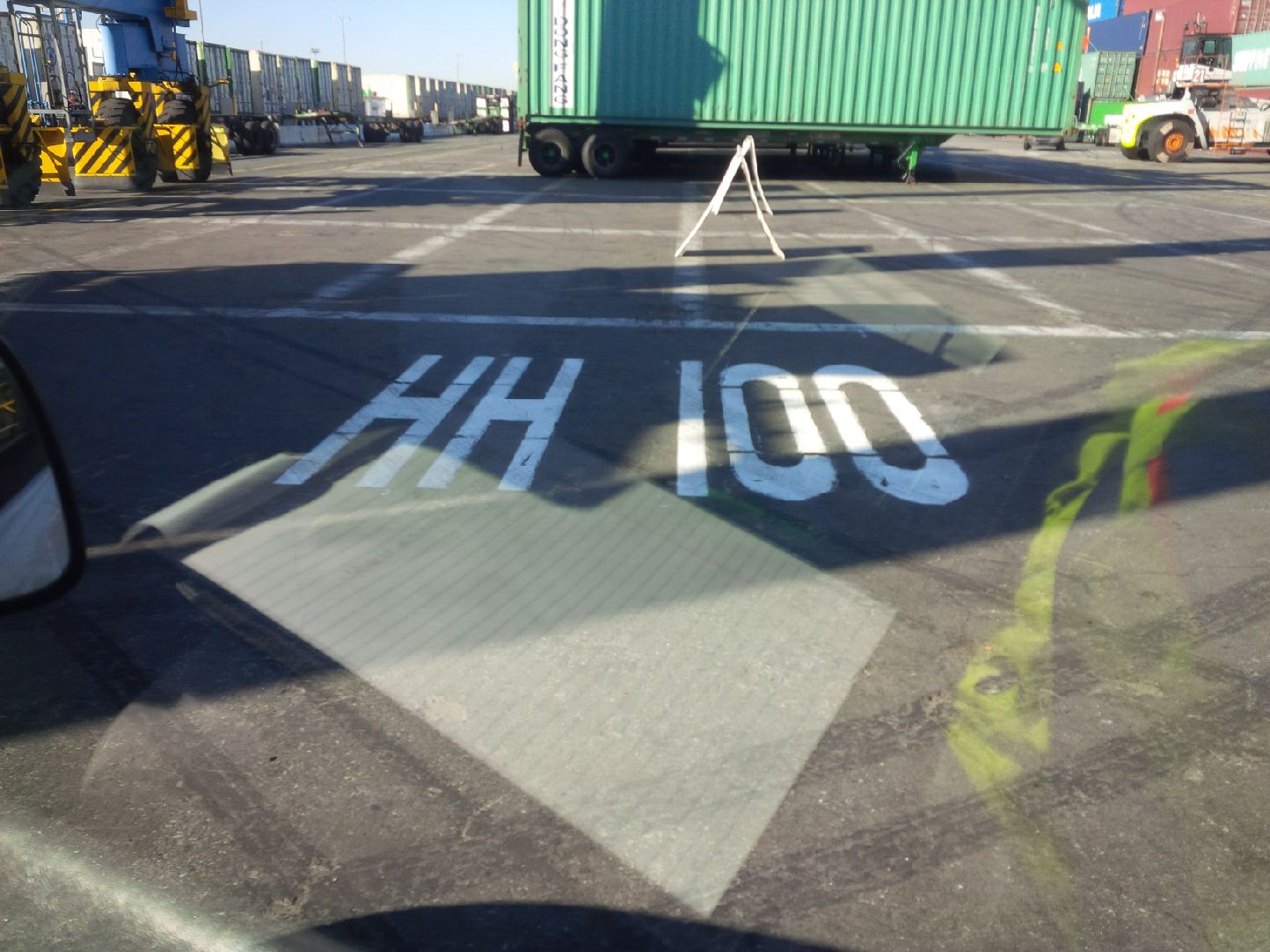 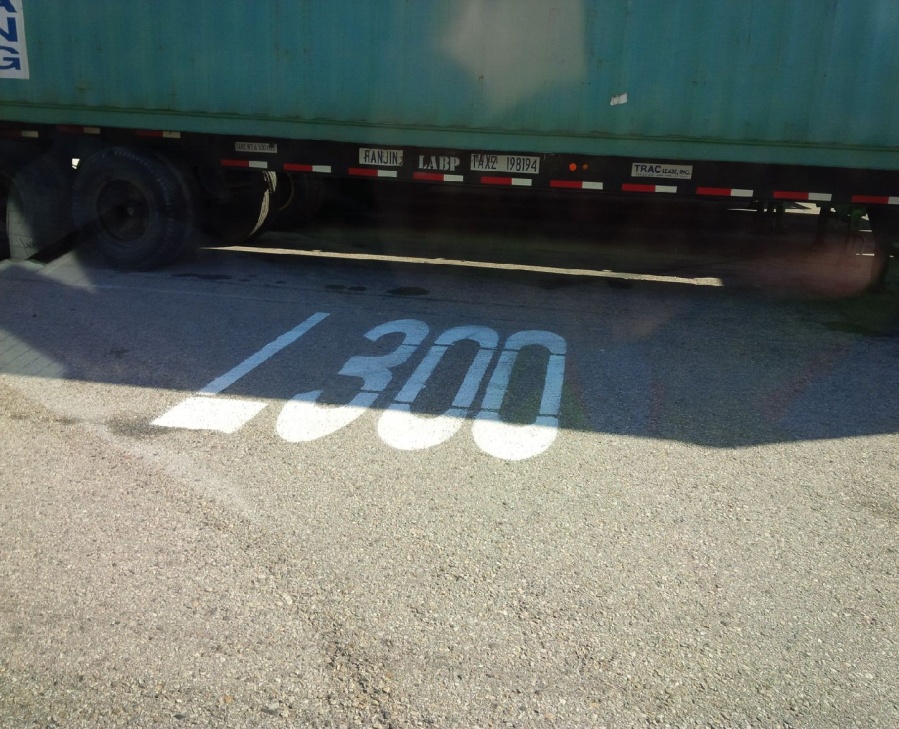 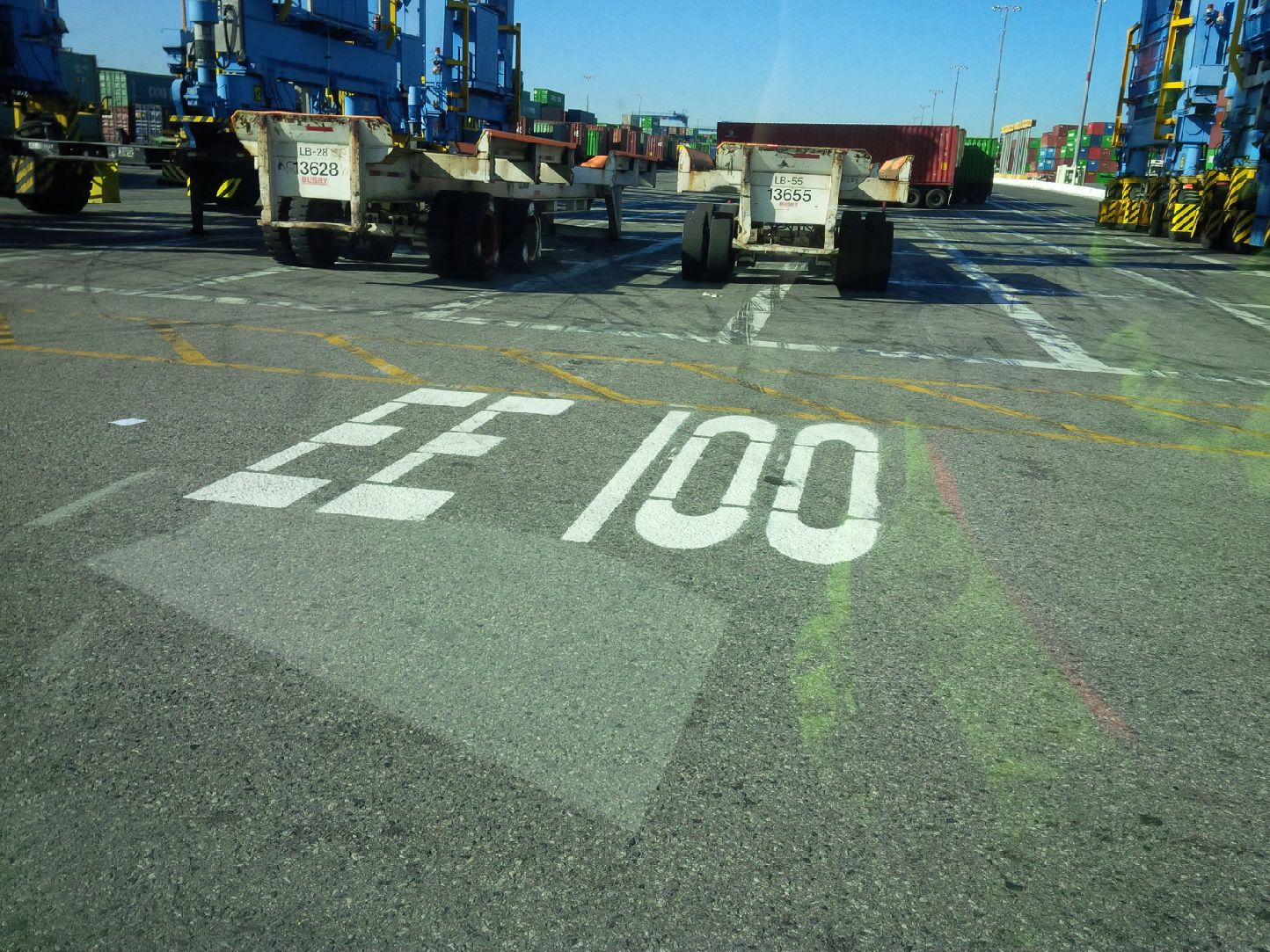 5
Why Do We Standardize?
6
What Are The Benefits?
Benefits of Standardization
Establishes the best way (uniform process) and locks in gains
Lets team support each other/ manage their own processes
Creates flexibility in adjusting to demand (flattens workload)
Helps improve individual performance
7
Avoiding Confusion
Standard Work
Defines what to do, when to do it, and who does it
Work Instructions
Defines how to do it (SOPs, Work Instructions, Process Manuals …)
Standards
Defines specific requirements (Laws, Regulations, Industry Standards, Quality Specs, Technical Standards, Contracts …)
8
Standard Work
Example of Standardization
How to Make Coffee
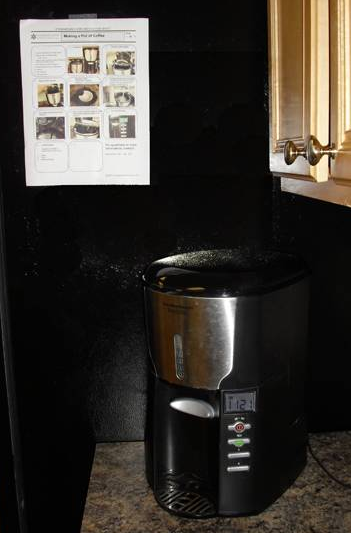 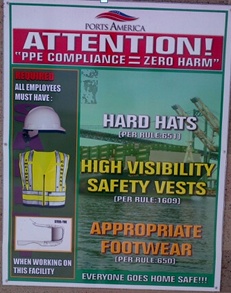 Specific type of visual
9
Work Instructions
Example of Standardization
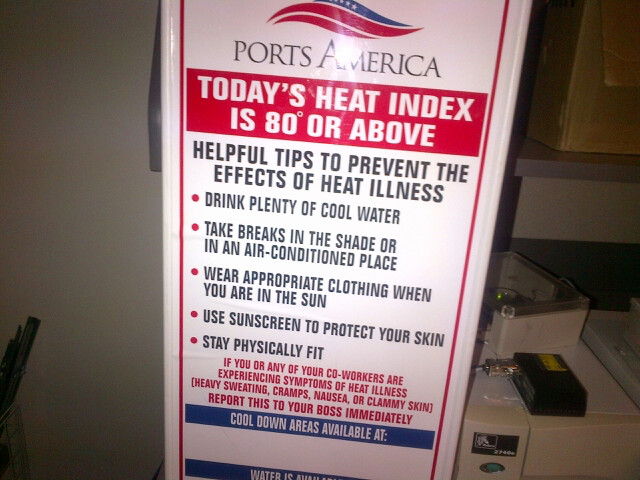 Standard Operating Procedure
Written, detailed instruction
10
Standards
Example of Standardization
Defines specific requirements
Laws, Regulations
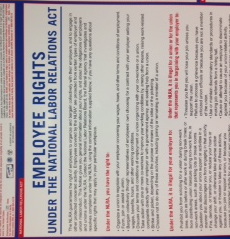 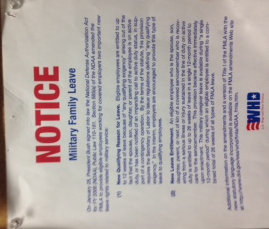 11
Flow Charts
Example of Standardization
Very visual method of standardization
Useful when posted in work area
Good for non-linear work
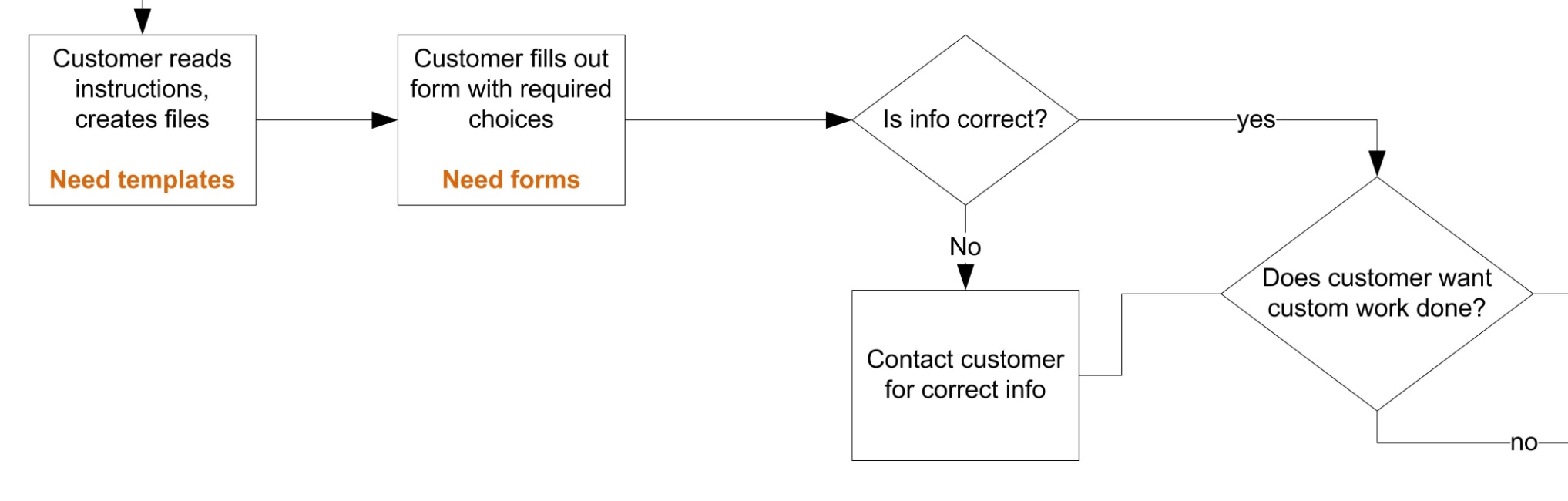 You can annotate gaps in the process; manage with a to-do list or action plan
12
Visuals
Example of Standardization
Useful when posted in work area
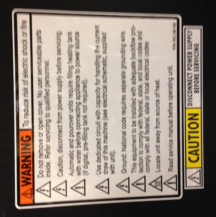 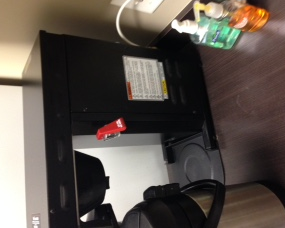 13
Checklists
Example of Standardization
Use for:
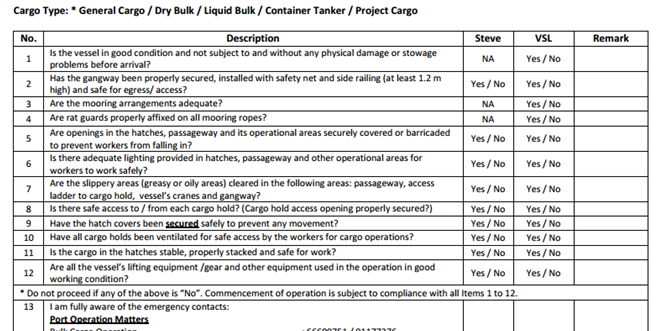 Step-by-step process
Normally for linear work
Critical processes
Infrequent processes
Training
14
Why Develop and Use Standardization Methods?
We use Standard Work for the same reasons we use recipes
15
Accounts payable
Payroll
Planning
Other Examples of Standardization
Total number of items
Cost per item
Hours worked / not worked (vacation / holiday)
Salary
Vessel Layout
Load and discharge totals
16
Using Standard Work
17
Stevedoring Standard Work
Gantry around the house only during lunch
All empties go to CC300 – CC500
RORO staging has the same gang count as vehicles
The RORO driver van only carries 1 gang at a time
Deck cargo above deck, wheel cargo below deck
Dedicate equipment by area – Rail – Yard – Vessel
Plate steel on 4x4, tube and pipe on 2x4
Ship schedules on Sharepoint
On boarding new employees
18
Standardization Challenges
Limitations
Repetition can be boring if not managed
May not get to do things your way
Can’t put off the un-fun tasks
Pace is never exactly right for anyone
Hard work to get standardization established
Takes discipline to sustain
19
Review
Understand the need for standardization
Explore different approaches
Industry Standards (e.g. – Laws, OSHA, ISO 9000)
Work Instructions
Standard Operating Procedures (S.O.P.)
Checklists
Flowcharts
Visuals (e.g. – P.P.E. requirements poster)
20
Integrate Standard Work
People
Info
Standard Work
Machines
Materials
Glues together the components
21
FORM – Process Flow
Process data
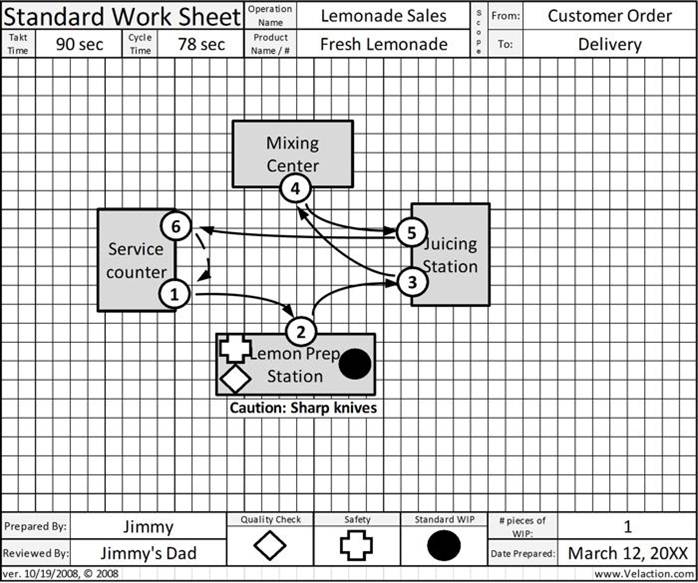 Layout & path (distances)
The Standard Work Sheet shows the flow of the process – Document Before and After
Standard WIP
22
[Speaker Notes: Convert to stevedoring]
FORM - Time Observation
Running time on top
Header information
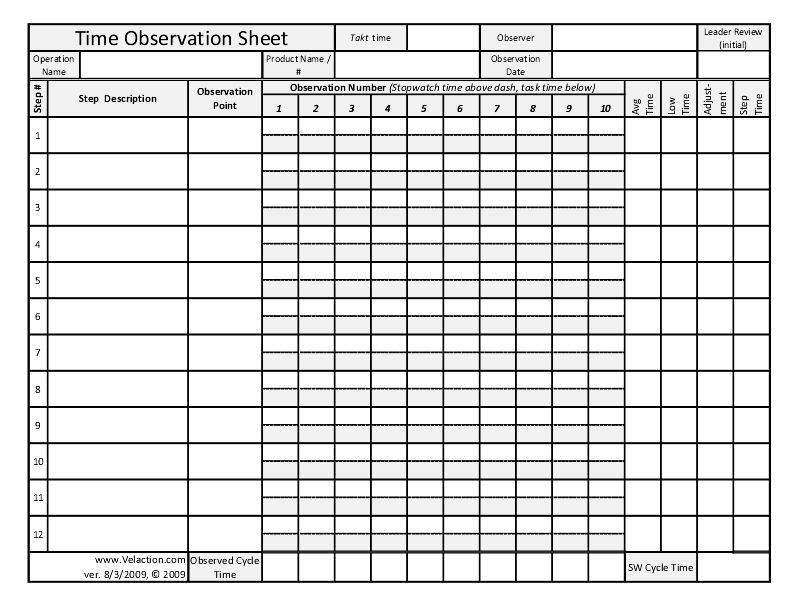 Process steps
Assess and assign step times here
Calculate step time later on bottom
23
[Speaker Notes: Convert to Capacity analysis]
FORM – Waste Walk
Check Type of Waste
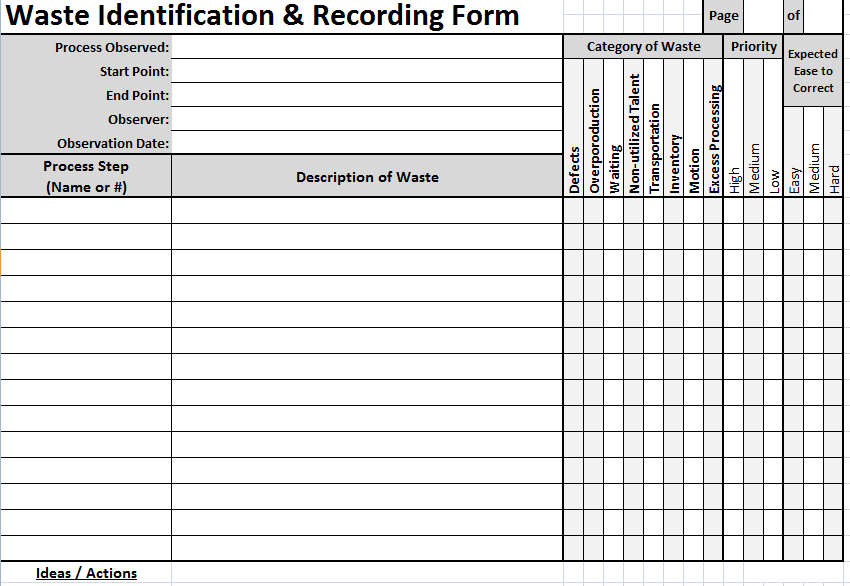 Header information
Process steps
Determine Priority and Ease to Correct
Describe Waste or Wasteful Practice
List Ideas / Solutions
24
[Speaker Notes: Convert to Capacity analysis]